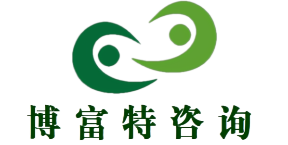 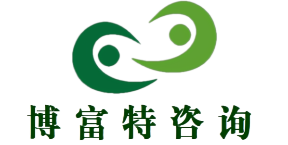 建设工程监理制度
博富特咨询
全面
实用
专业
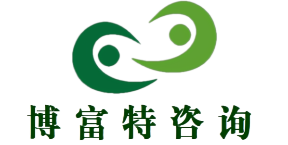 关于博富特
博富特培训已拥有专业且强大的培训师团队-旗下培训师都拥有丰富的国际大公司生产一线及管理岗位工作经验，接受过系统的培训师培训、训练及能力评估，能够开发并讲授从高层管理到基层安全技术、技能培训等一系列课程。
 我们致力于为客户提供高品质且实用性强的培训服务，为企业提供有效且针对性强的定制性培训服务，满足不同行业、不同人群的培训需求。
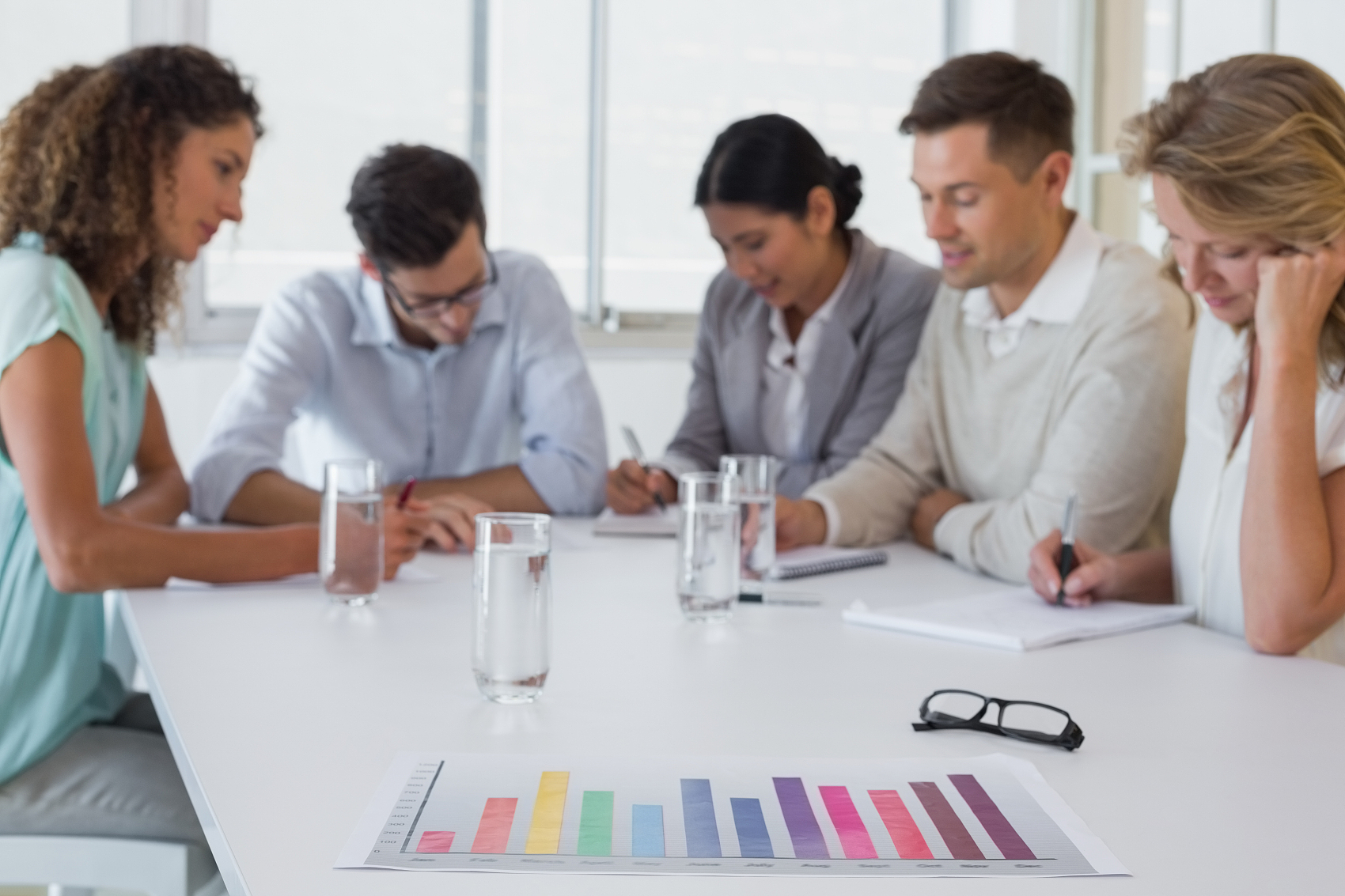 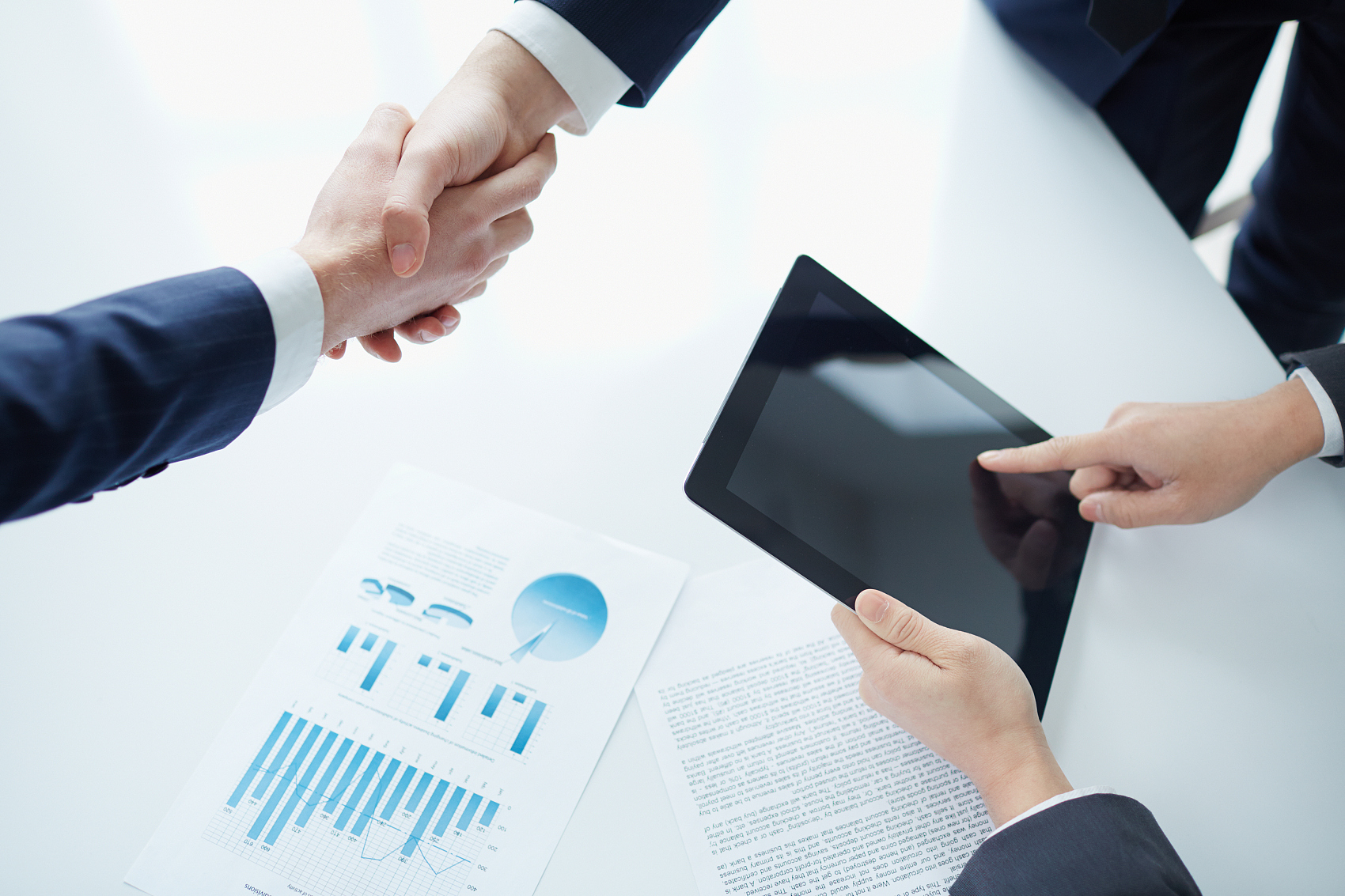 博富特认为：一个好的培训课程起始于一个好的设计,课程设计注重培训目的、培训对象、逻辑关系、各章节具体产出和培训方法应用等关键问题。
建设工程监理制度
我国实行建设工程监理制度，实行监理的建设工程，由建设单位委托具有相应资质条件的工程监理单位监理。建设单位与其委托的工程监理单位应当订立书面委托监理合同。
建设工程监理应当依照法律、行政法规及有关的技术标准、设计文件和工程承包合同，对承建单位在施工质量、建设工期和建设资金使用等方面，代表建设单位实施监督。工程监理人员认为工程施工不符合工程设计要求、施工技术标准和合同约定的，有权要求承建单位改正。工程监理人员认为工程设计不符合建筑工程质量标准或者合同约定的质量要求的，应当报告建设单位，要求设计单位改正。
1.1  建设工程监理的范围
建设工程监理范围主要是根据国家《建筑法》和《建设工程质量管理条例》的规定，国家住建部（原建设部）于2000年12月29日颁布第86号《建设工程监理范围和规模标准规定》。《建设工程监理范围和规模标准规定》规定下列建设工程必须实行监理：
1．国家重点建设工程
是指依据《国家重点建设项目管理办法》所确定的对国民经济和社会发展有重大影响的骨干项目。
2．大中型公用事业工程
是指项目总投资额在3 000万元以上的下列工程项目：
        （1）供水、供电、供气、供热等市政工程项目；
        （2）科技、教育、文化等项目；
        （3）体育、旅游、商业等项目；
        （4）卫生、社会福利等项目；
        （5）其他公用事业项目。
3．成片开发建设的住宅小区工程
成片开发建设的住宅小区工程，建筑面积在5万平方米以上的住宅建设工程必须实行监理；5万平方米以下的住宅建设工程，可以实行监理，具体范围和规模标准，由省、自治区、直辖市人民政府建设行政主管部门规定。为了保证住宅质量，对高层住宅及地基、结构复杂的多层住宅应当实行监理。
4．利用外国政府或者国际组织贷款、援助资金的工程
主要包括下列工程项目：
        （1）使用世界银行、亚洲开发银行等国际组织贷款资金的项目；
        （2）使用国外政府及其机构贷款资金的项目；
        （3）使用国际组织或者国外政府援助资金的项目。
5．国家规定必须实行监理的其他工程
主要包括下列工程项目：
        （1）项目总投资额在3 000万元以上，关系社会公共利益、公众安全的能源、交通运输、信息网、水利建设、城市基础设施、生态环境保护等基础设施项目；
        （2）学校、影剧院、体育场馆项目。
1.2  建设工程监理的特点
工程监理的特点
建设工程监理的服务对象具有单一性
建设工程监理属于强制推行的制度
建设工程监理具有监督功能
市场准入双重控制
我国的建设工程监理制度规定，工程监理企业只接受建设单位的委托，即只为建设单位服务。它不能接受承建单位的委托为其提供监理服务。
在各级政府部门中设立了主管建设工程监理的专门机构，而且制定了相关的法律、法规和规章，明确提出国家推行建设工程监理制度，并明确规定了必须实行建设工程监理的工程范围。
根据建设单位授权，有权对其不当建设行为进行监督，或者预先防范，或者指令及时改正，或者向有关部门反映，请求纠正。
我国对建设工程监理的市场准入采取了监理单位资质和人员资格的双重控制，要求专业监理工程师以上的监理人员要取得监理工程师资格证书，不同资质等级的工程监理单位至少要有一定数量的取得监理工程师资格证书并经注册的人员。
感谢聆听
资源整合，产品服务
↓↓↓
公司官网 | http://www.bofety.com/
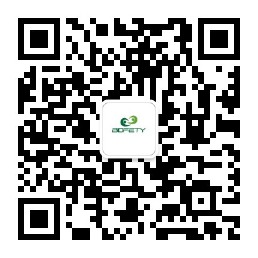 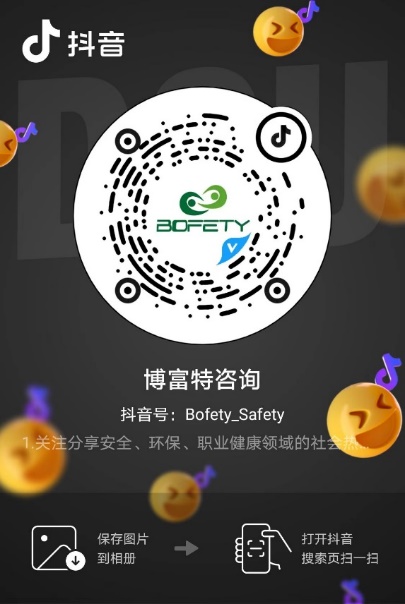 如需进一步沟通
↓↓↓
联系我们 | 15250014332 / 0512-68637852
扫码关注我们
获取第一手安全资讯
抖音
微信公众号